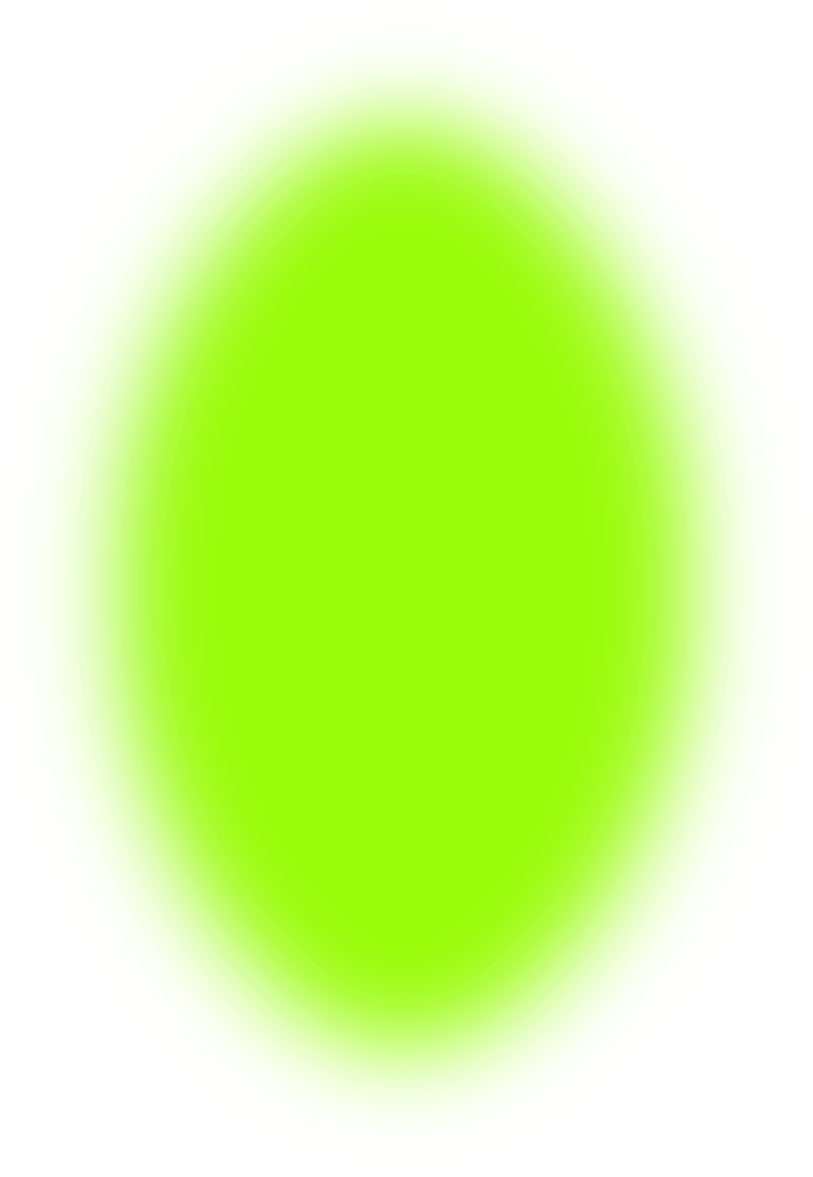 01
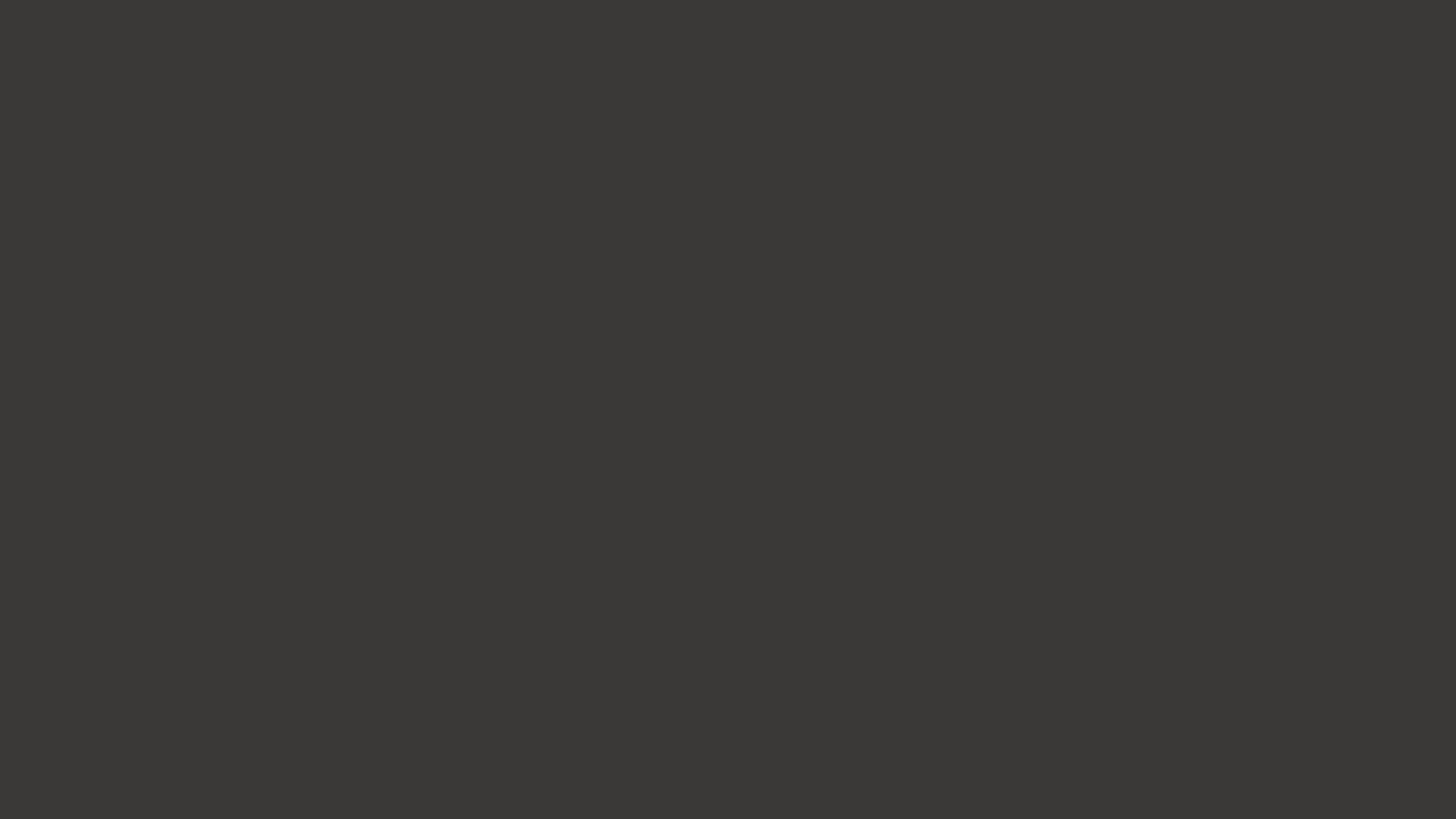 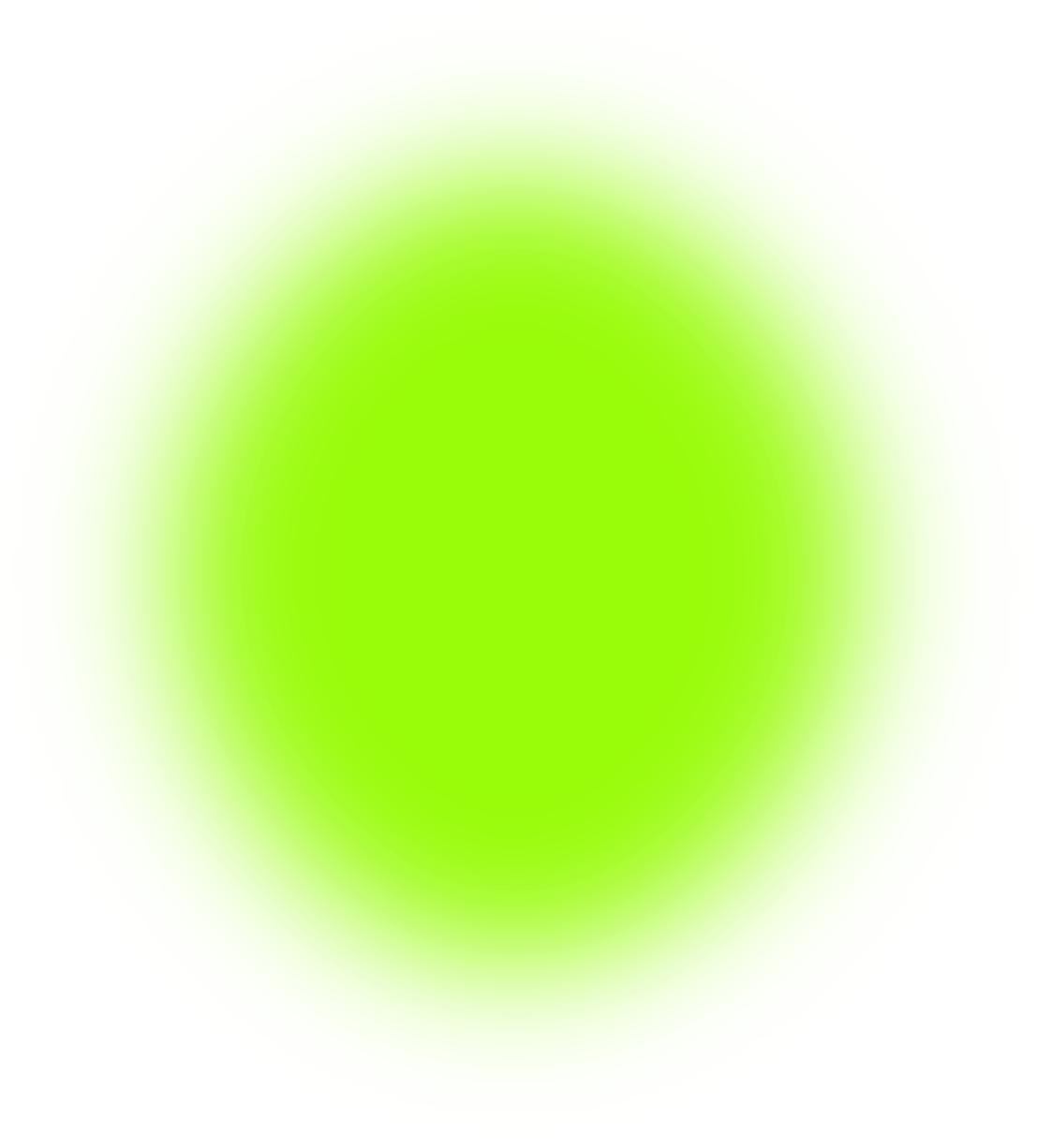 СОЗВЕЗДИЕ
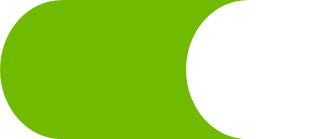 Петербургский международный экономический форум
Санкт-Петербург 5-8 июня 2024
02
ЦЕЛЬ
выявить наиболее вероятные и значимые тенденции, риски и возможности, которые могут повлиять на качество жизни людей и устойчивость развития в долгосрочной перспективе.
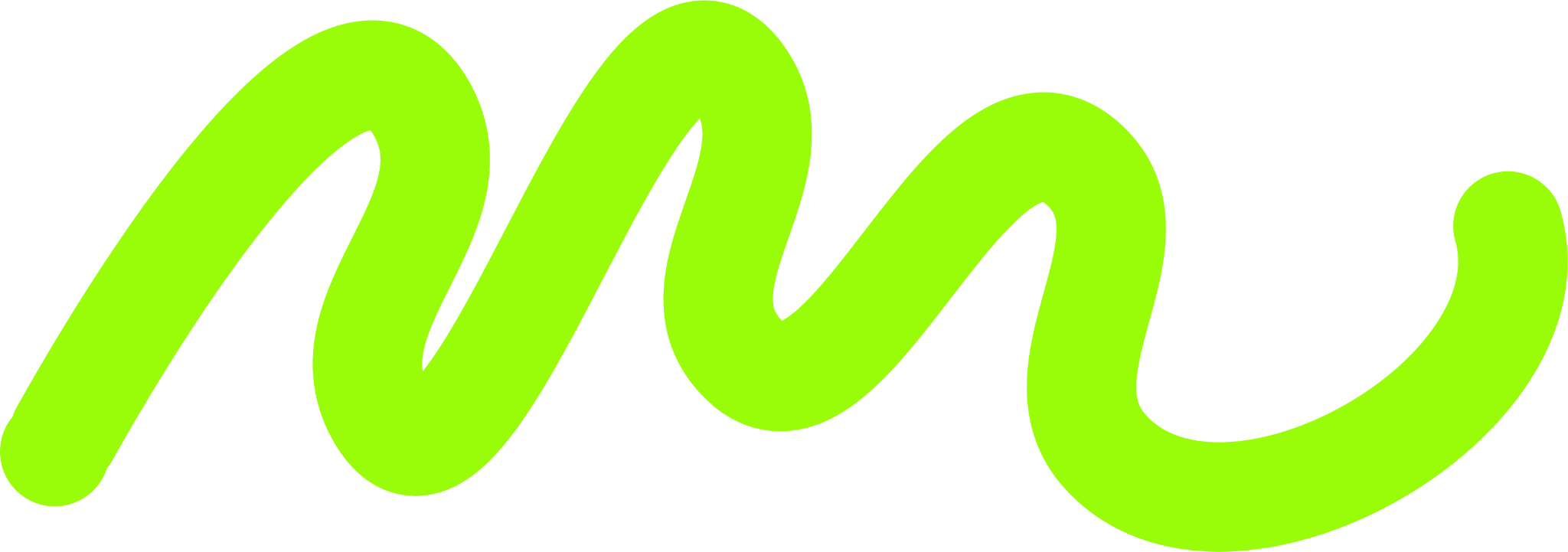 04
03
НАША КОМАНДА
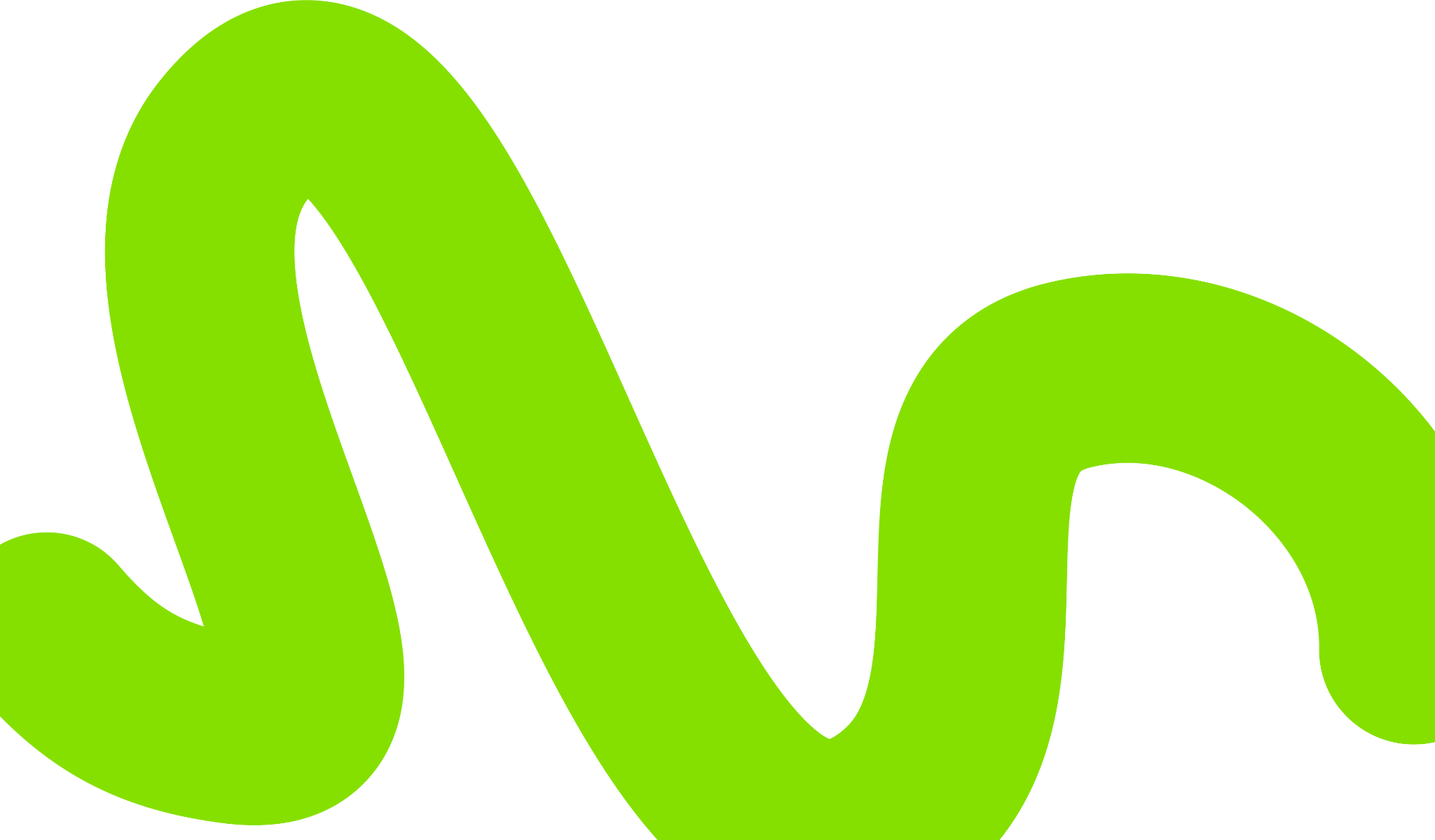 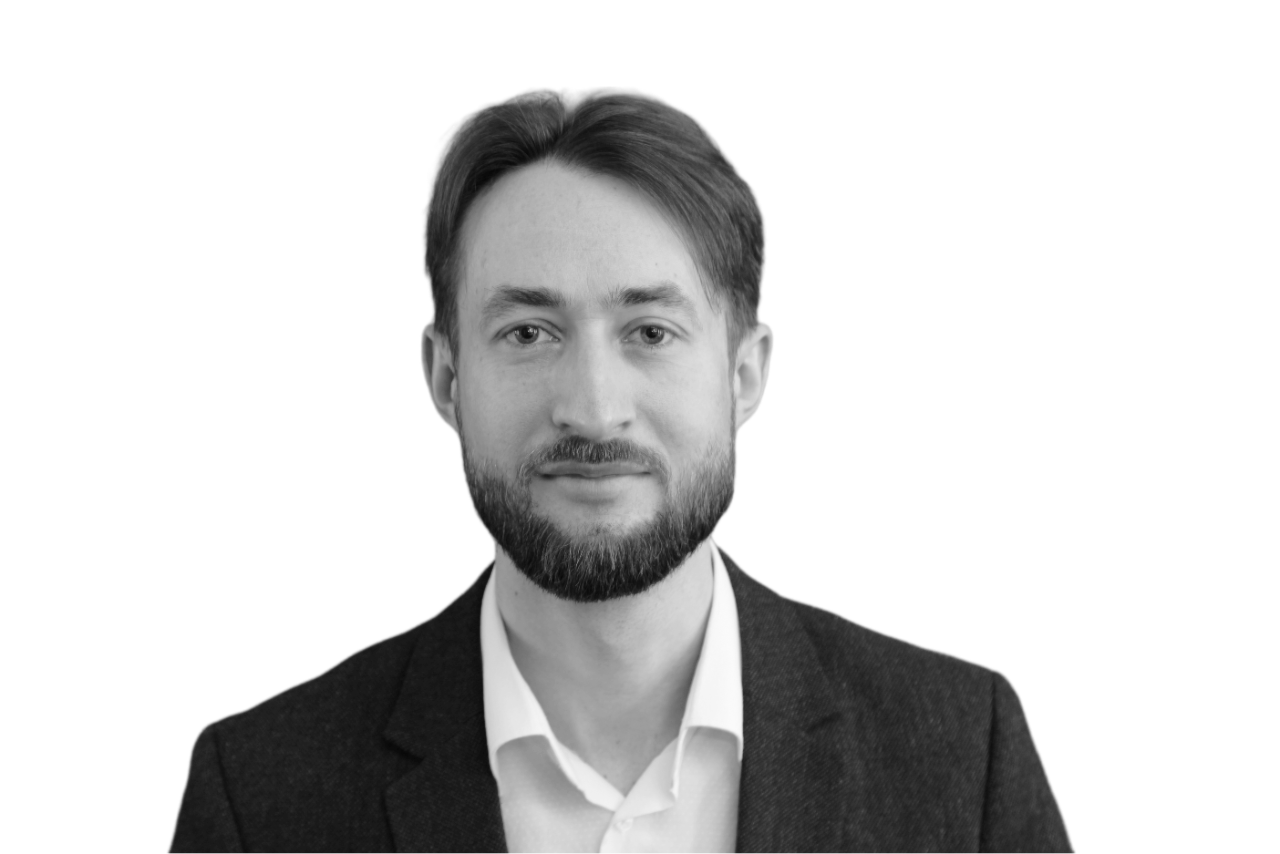 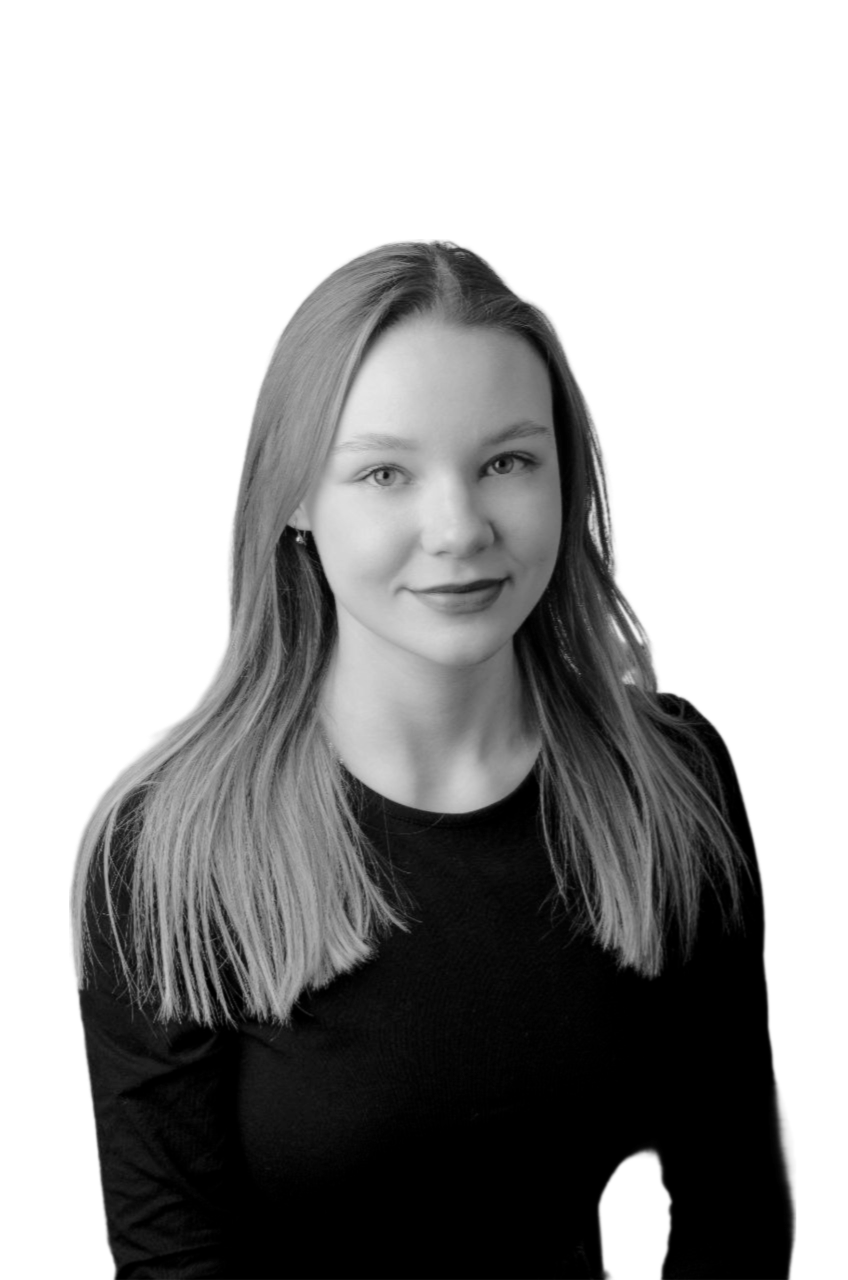 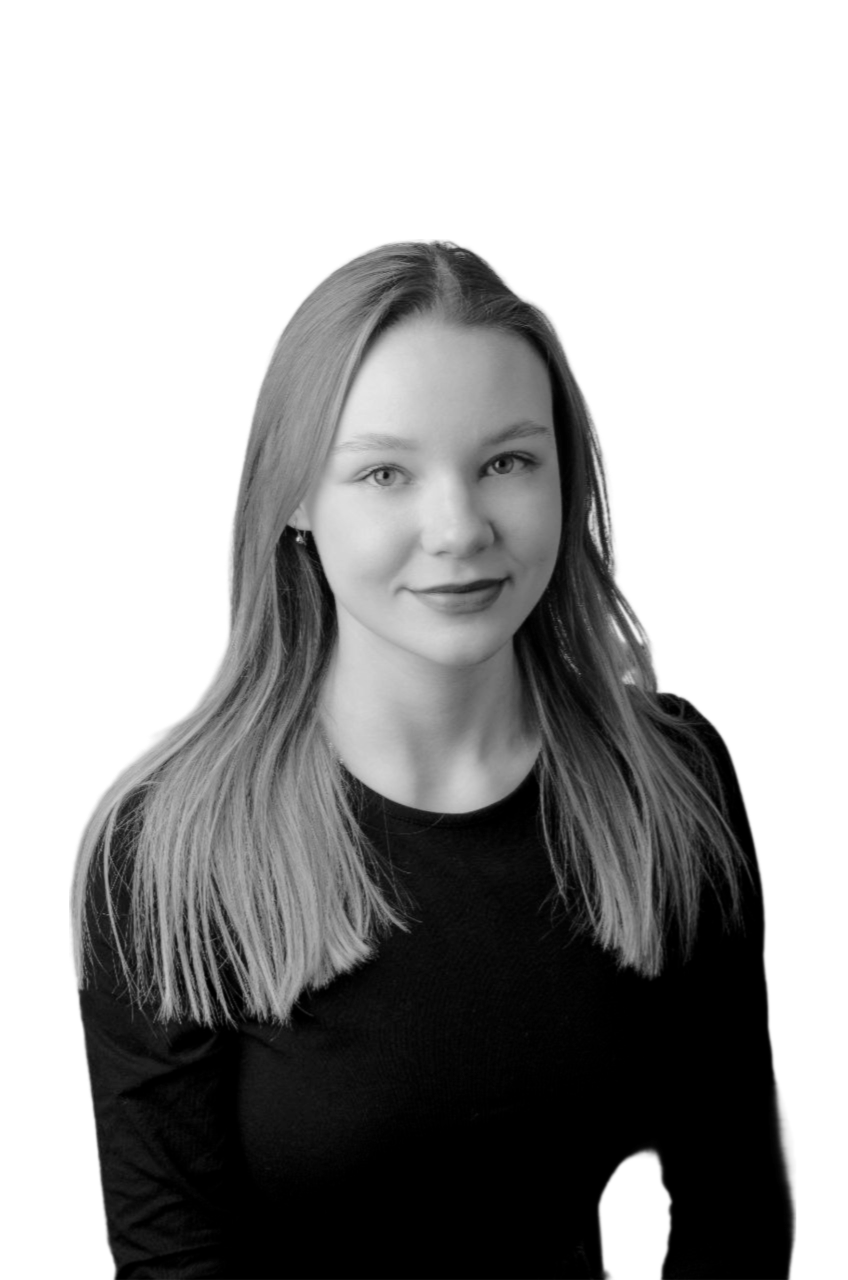 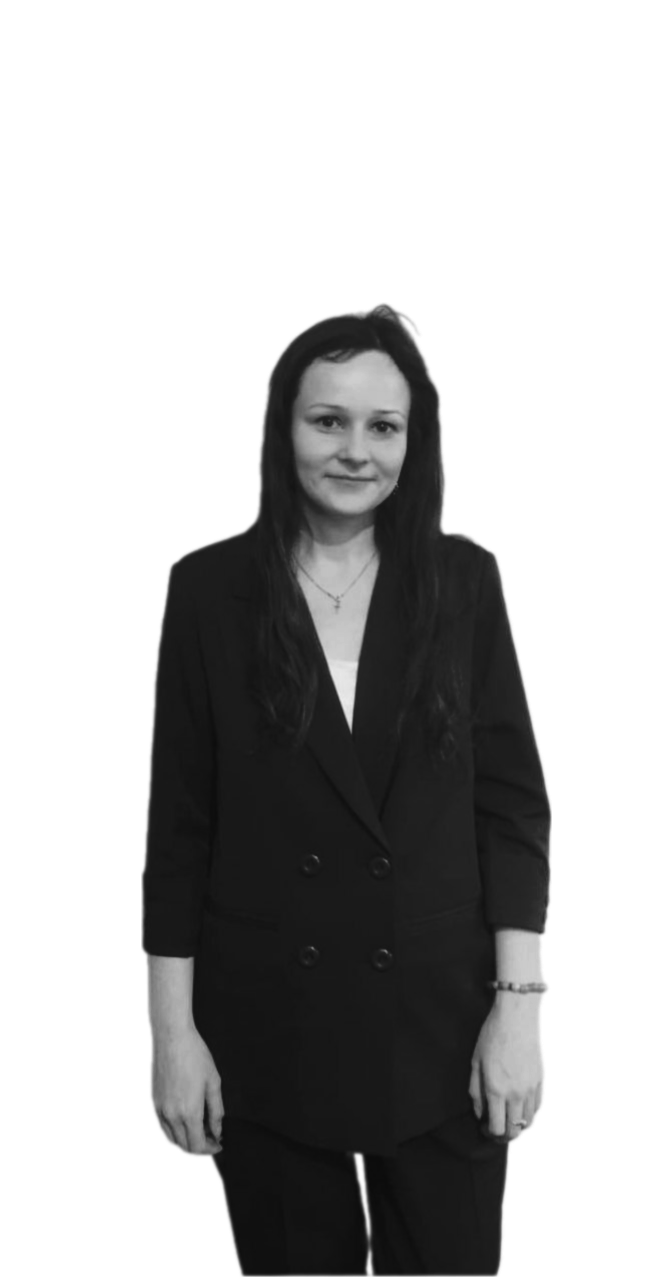 Рябов Иван
Ментор предпринимателей 
и руководителей
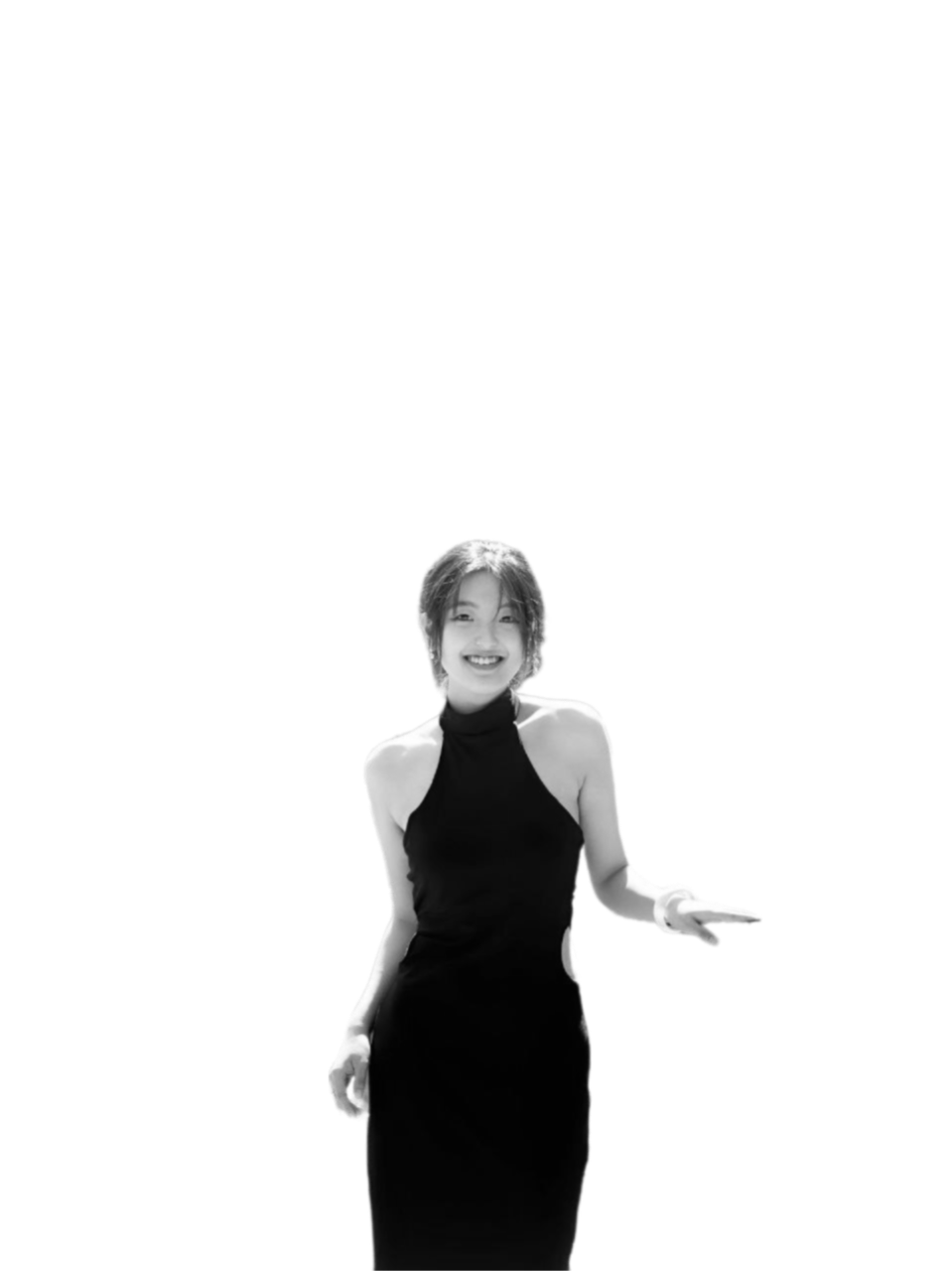 лидер команды, студентка 3 курса направления подготовки
Минчева Дарья
лидер команды, победитель  конкурса "Горизонт 2100'23"
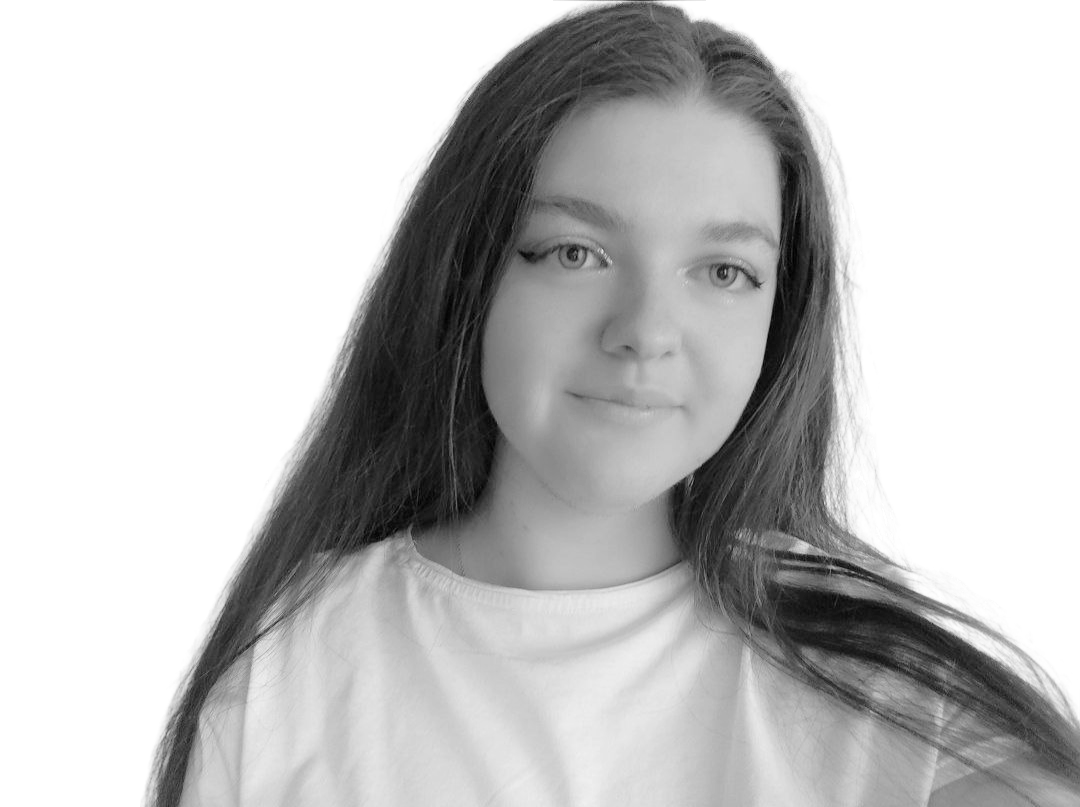 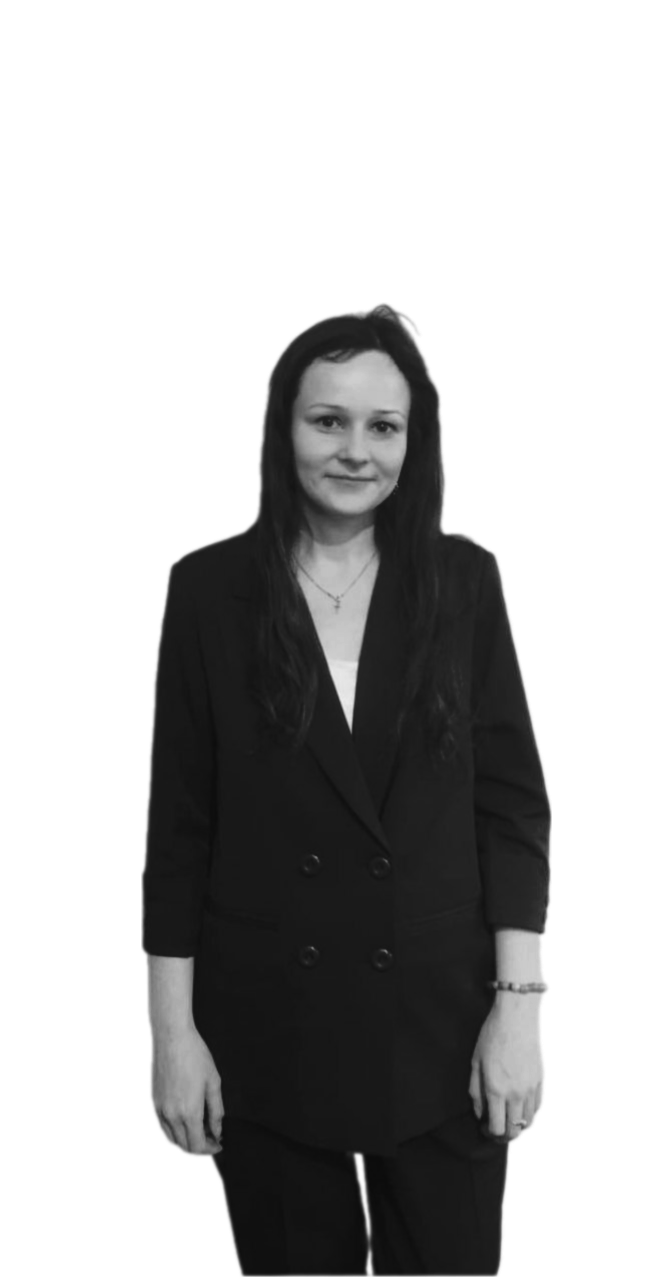 Морозкина Катя
работник в сфере культуры
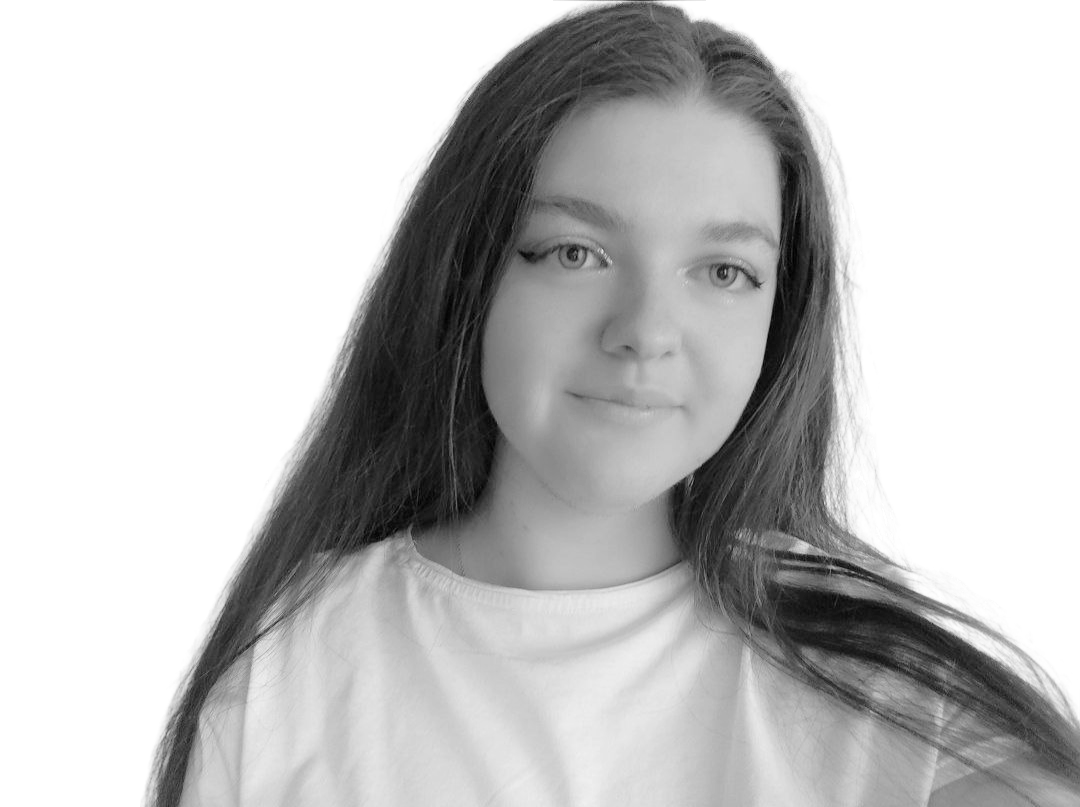 Зиньковская Валерия
Лауреат конкурса “Горизонт 2100”
член Ассоциации писателей Китая
04
КАРТИНА БУДУЩЕГО
медицина
техника
образование
1
демография
рынок труда
город/деревня
ДОСТУПНОСТЬ
гаджеты
интернет
маркет-плейсы
ЦЕННОСТИ
НЕРАВНОМЕРНОСТЬ
2
4
нуклеарные семьи
общение в сетях
психическое здоровье
безопасность
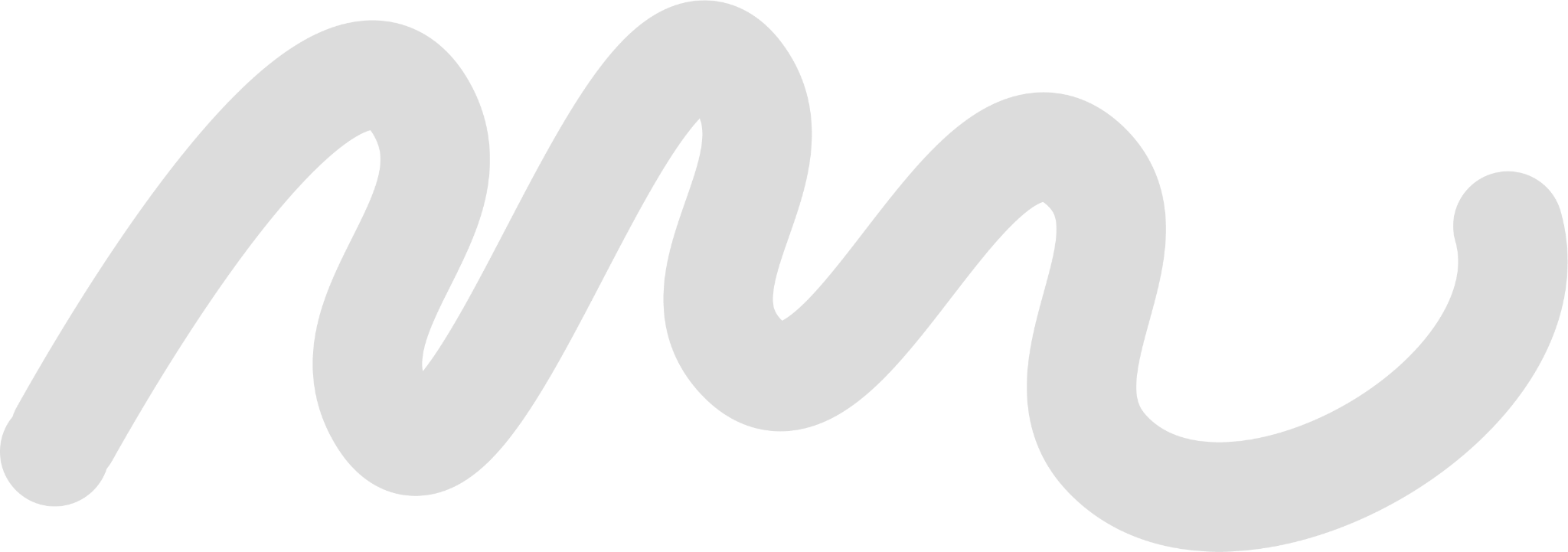 3
РОСТ СКОРОСТИ И ОБЪЕМОВ ПОТРЕБЛЕНИЯ
03
ЦЕННОСТИ
02 Общение

Свыше 5 млрд. пользователей соцсетей (63% населения мира)
01 Нуклеарные семьи

В США 23,1 миллиона «нуклеарных семей».
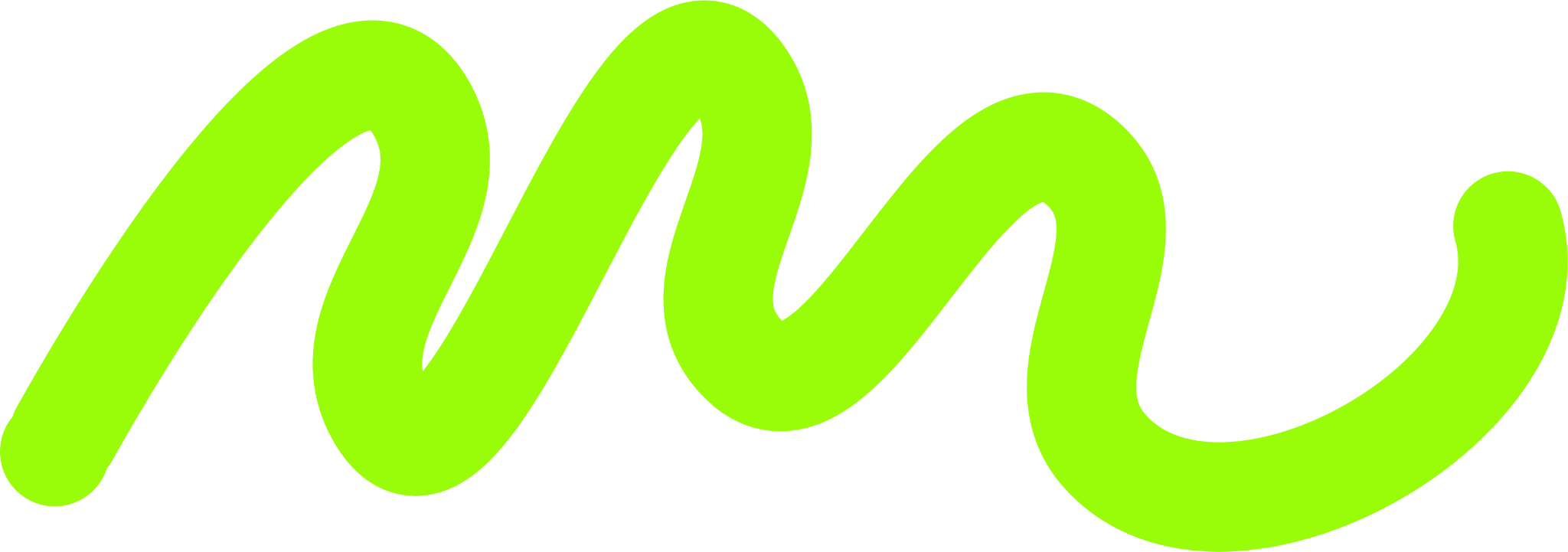 03 Здоровье

Спрос на услуги психологов: + 62,87%
04 Безопасность
Увеличение на 28,7% преступлений в  сфере информационно-телекоммуникационных технологий.
05
ДОСТУПНОСТЬ -  НЕРАВНОМЕРНОСТЬ
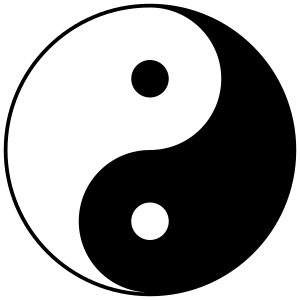 ЦЕННОСТИ - ПОТРЕБЛЕНИЕ
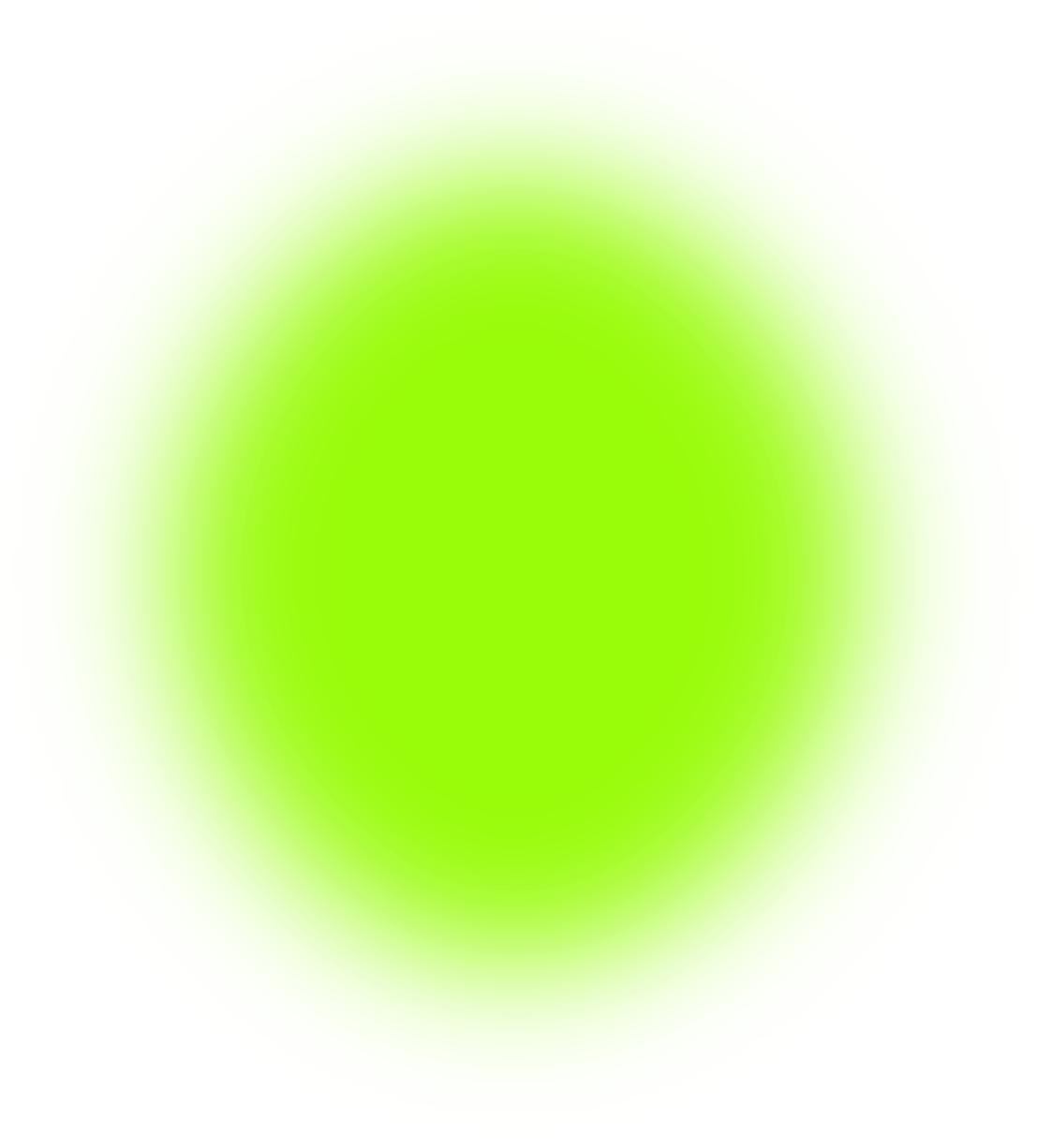 06
ДОСТУПНОСТЬ
Легкий доступа к высоким технологиям и ресурсам
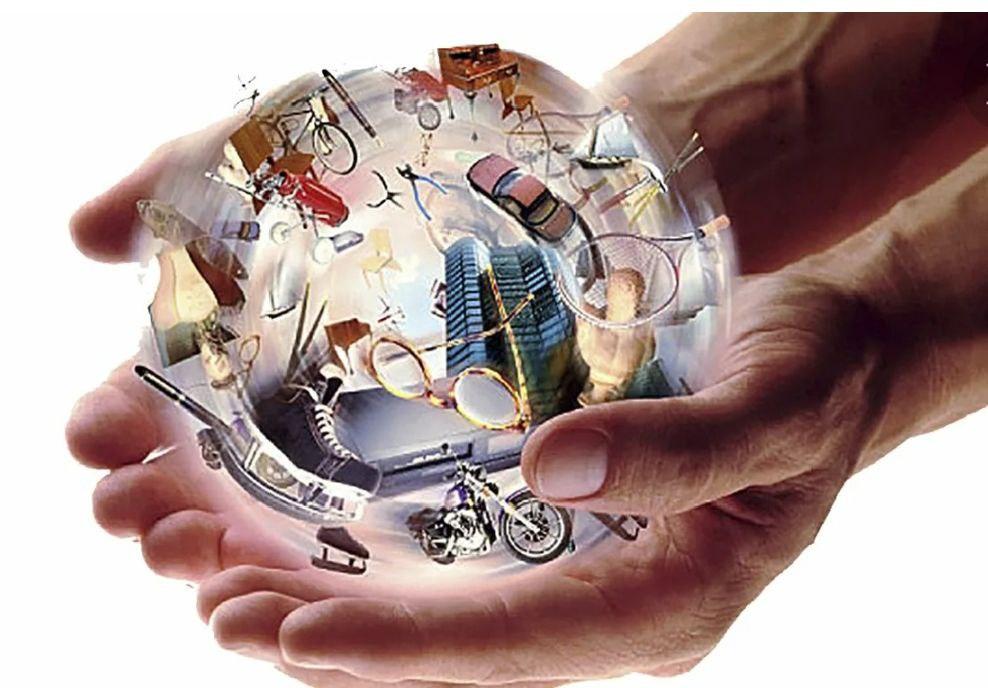 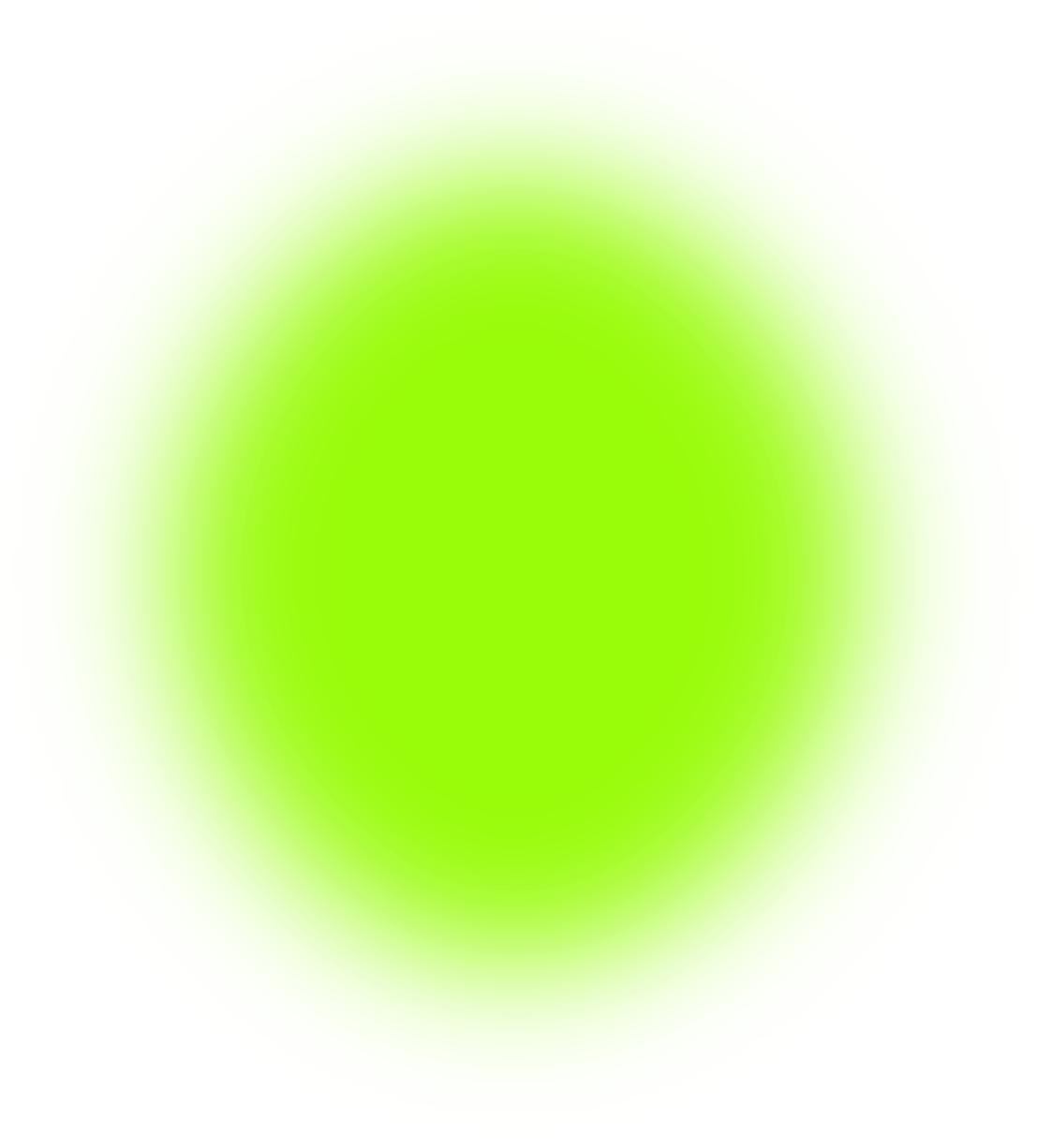 07
ЦЕННОСТИ
02 Общение

Свыше 5 млрд. пользователей соцсетей (63% населения мира)
01 Нуклеарные семьи

В США 23,1 миллиона «нуклеарных семей».
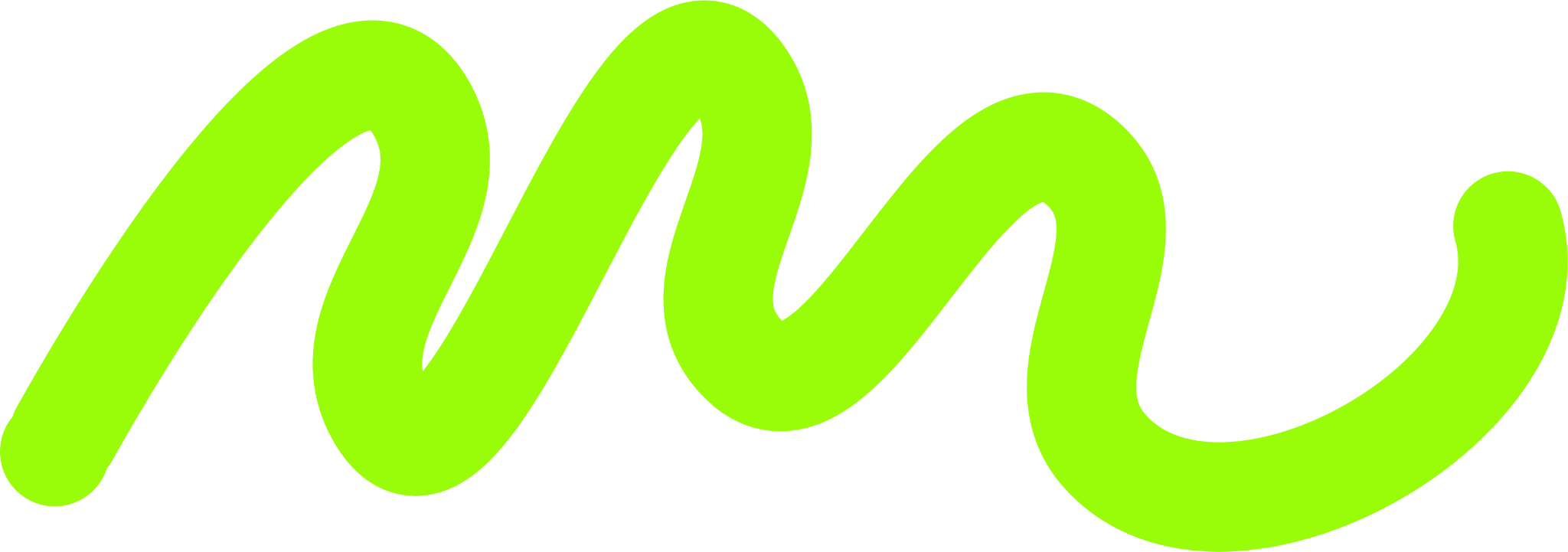 03 Здоровье

Спрос на услуги психологов: + 62,87%
04 Безопасность
Увеличение на 28,7% преступлений в  сфере информационно-телекоммуникационных технологий.
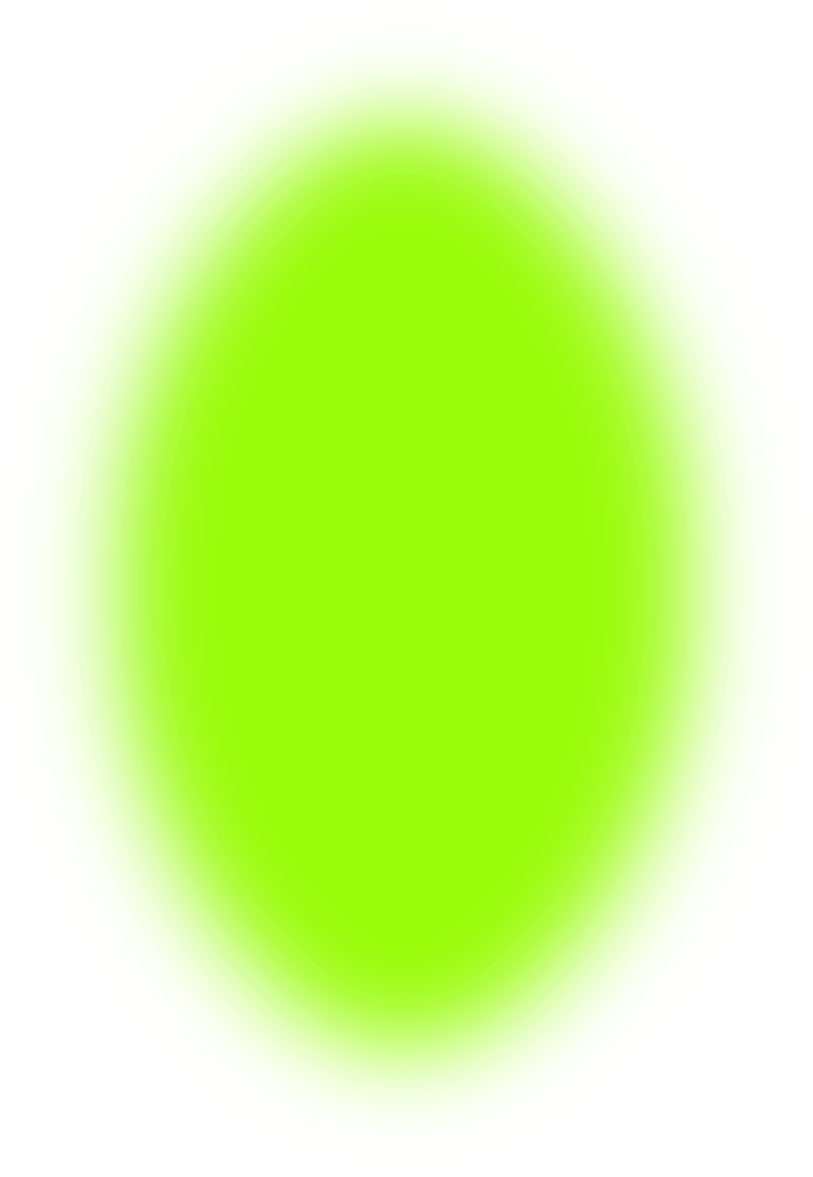 08
НЕРАВНОМЕРНОСТЬ
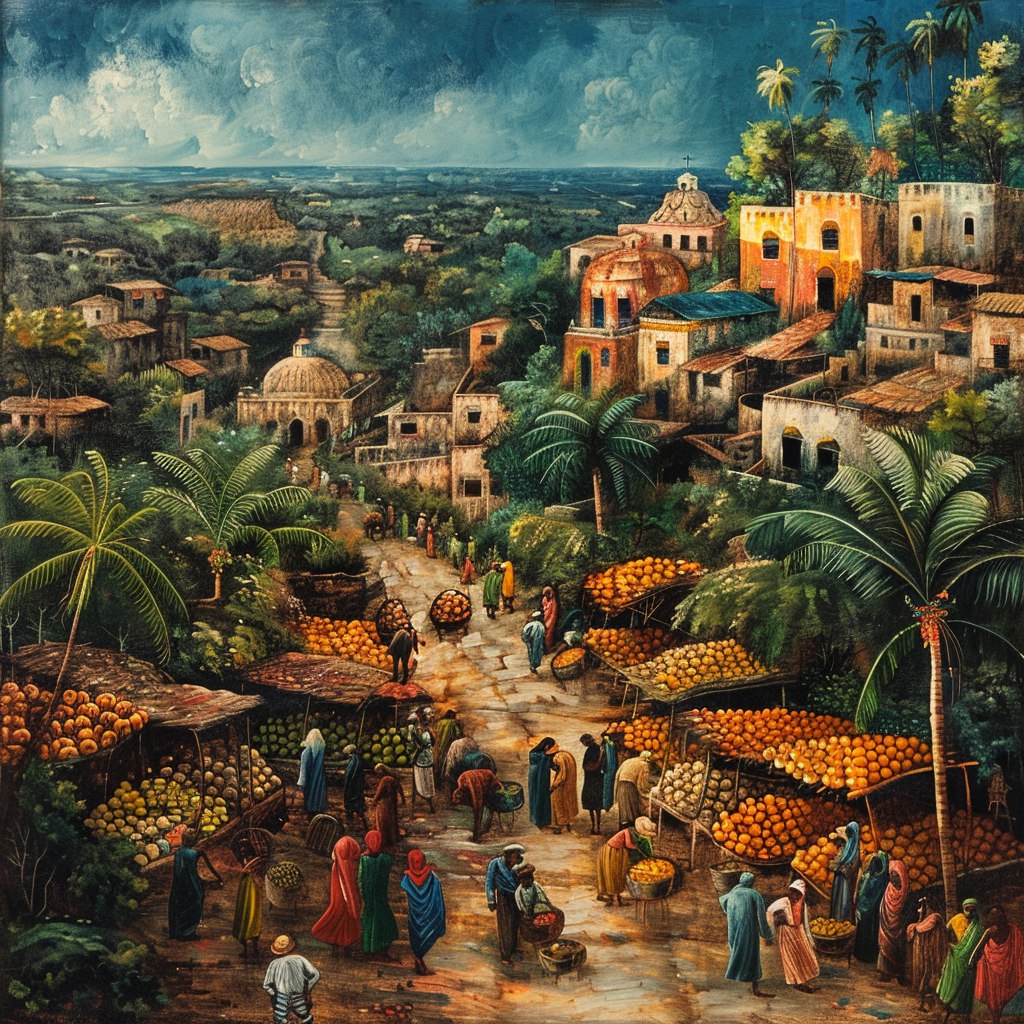 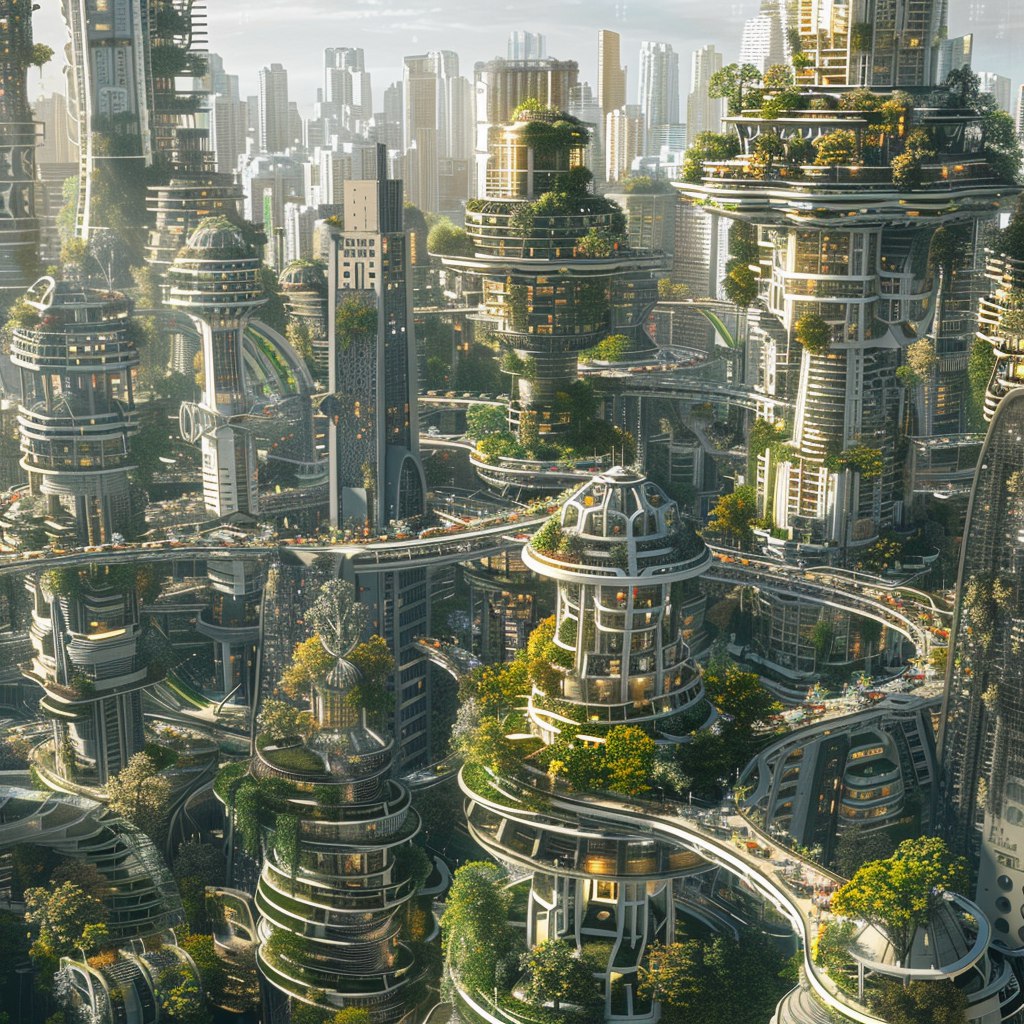 =
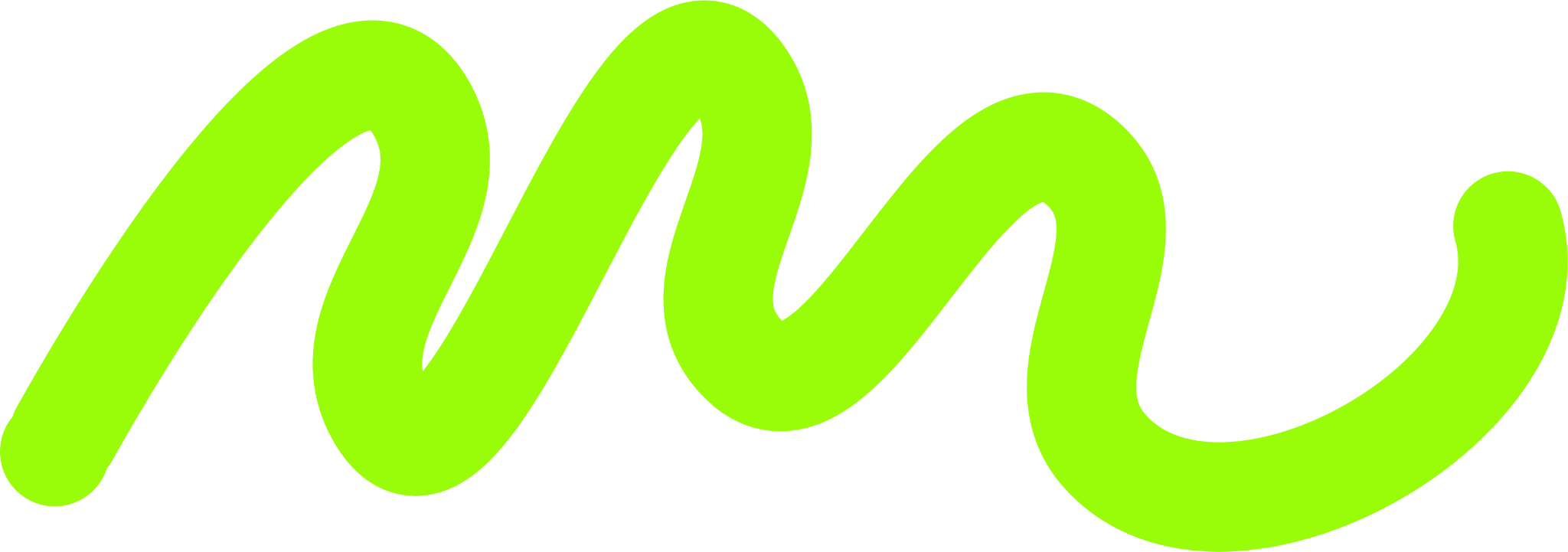 опережающих темпах развития предприятий, отраслей одних стран при медленных темпах развития и даже упадке других.
09
РОСТ СКОРОСТИ И ОБЪЕМОВ ПОТРЕБЛЕНИЯ
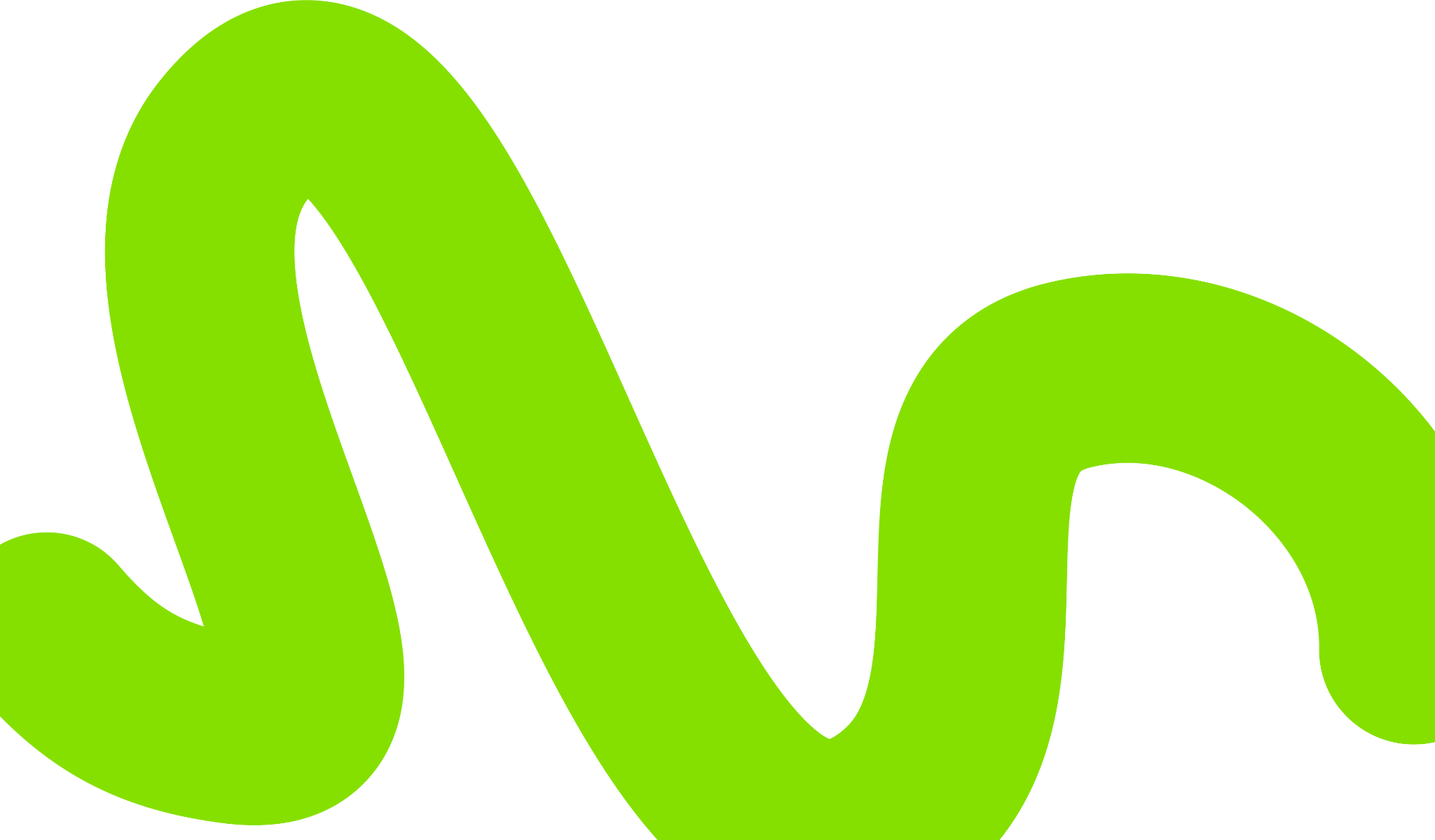 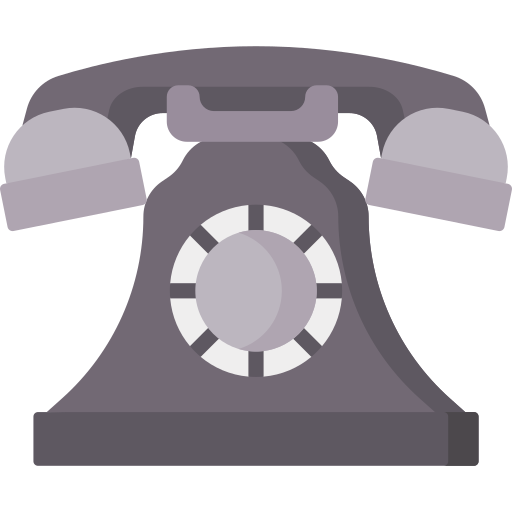 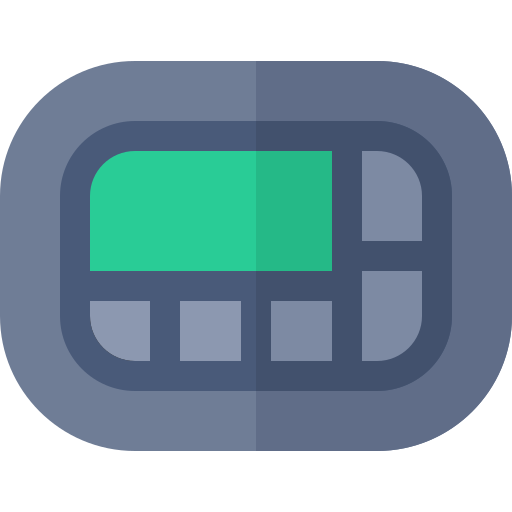 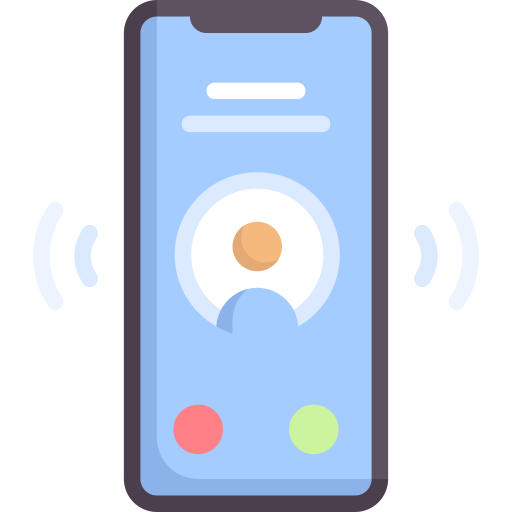 70%  населения Земли - пользователи мобильных телефонов
10
ПРОГНОЗЫ НА 2100 ГОД:
02
Технологии - потребитель
01
Кибер
страхование
03
 рост спроса на товары для определенных возрастных групп населения
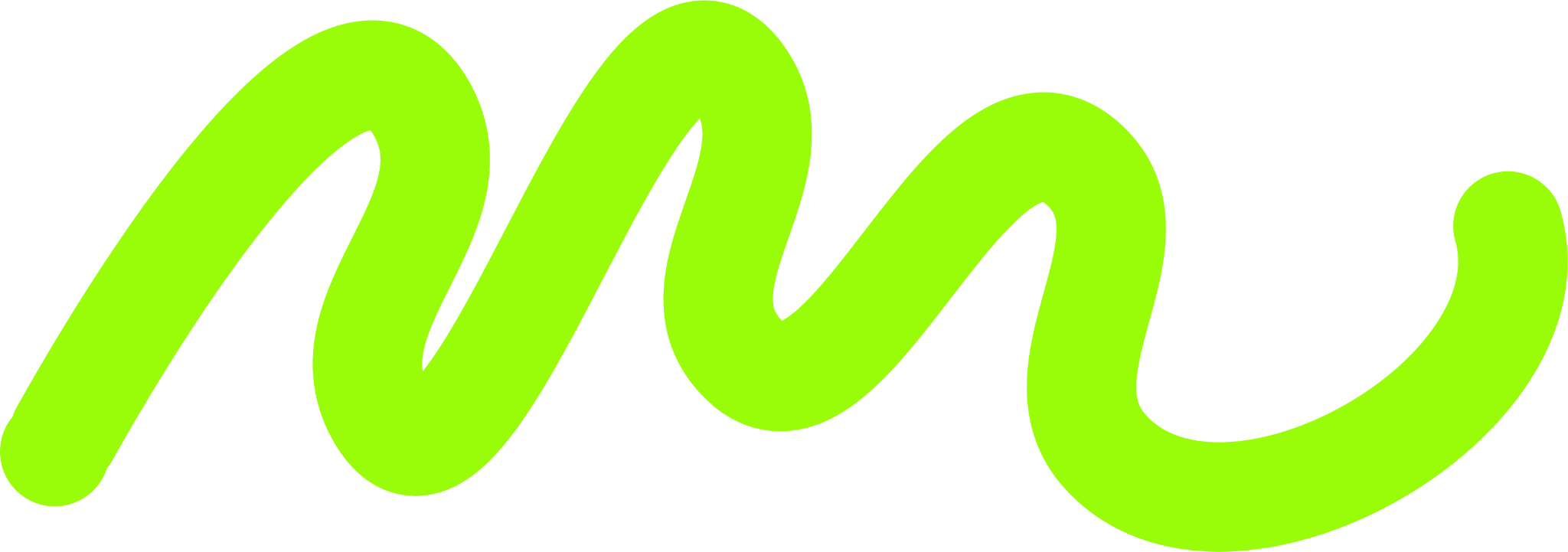 11
„Лучший способ предсказать ваше будущее - создать его”
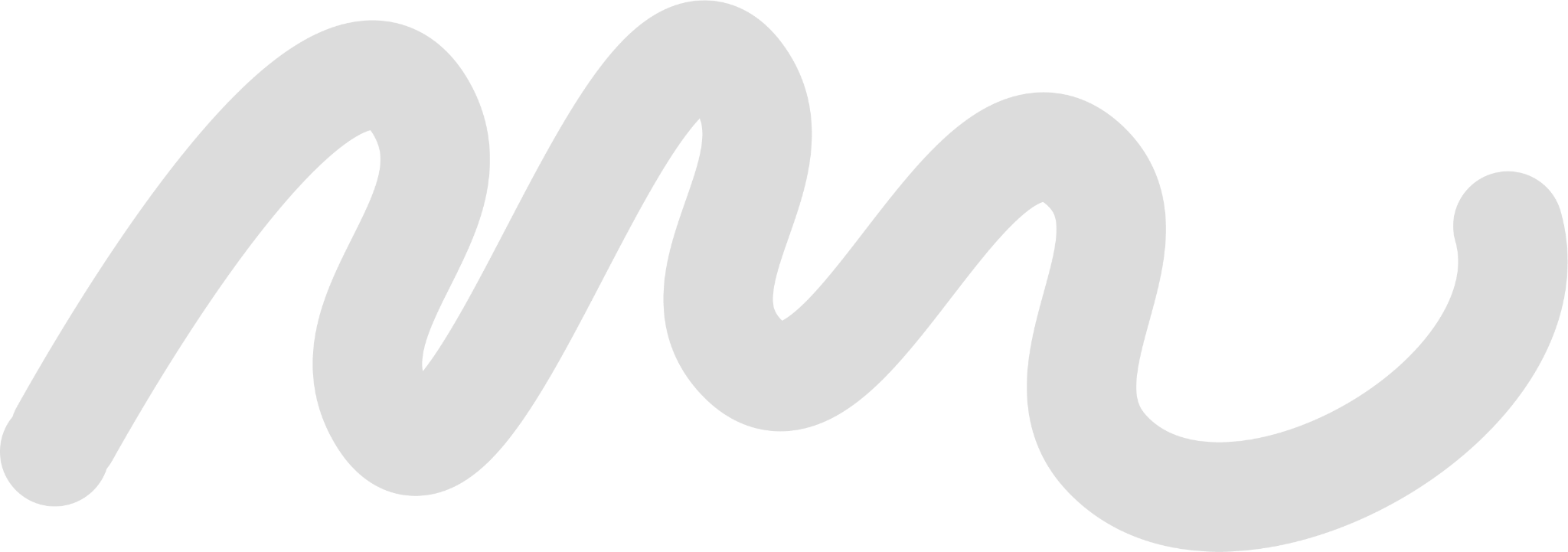 —  Авраам Линкольн